All Hail The Power Of Jesus’ Name
DIADEM
CM
3/4
Bb/F - SOL

Verses: 3/Chorus
PDHymns.com
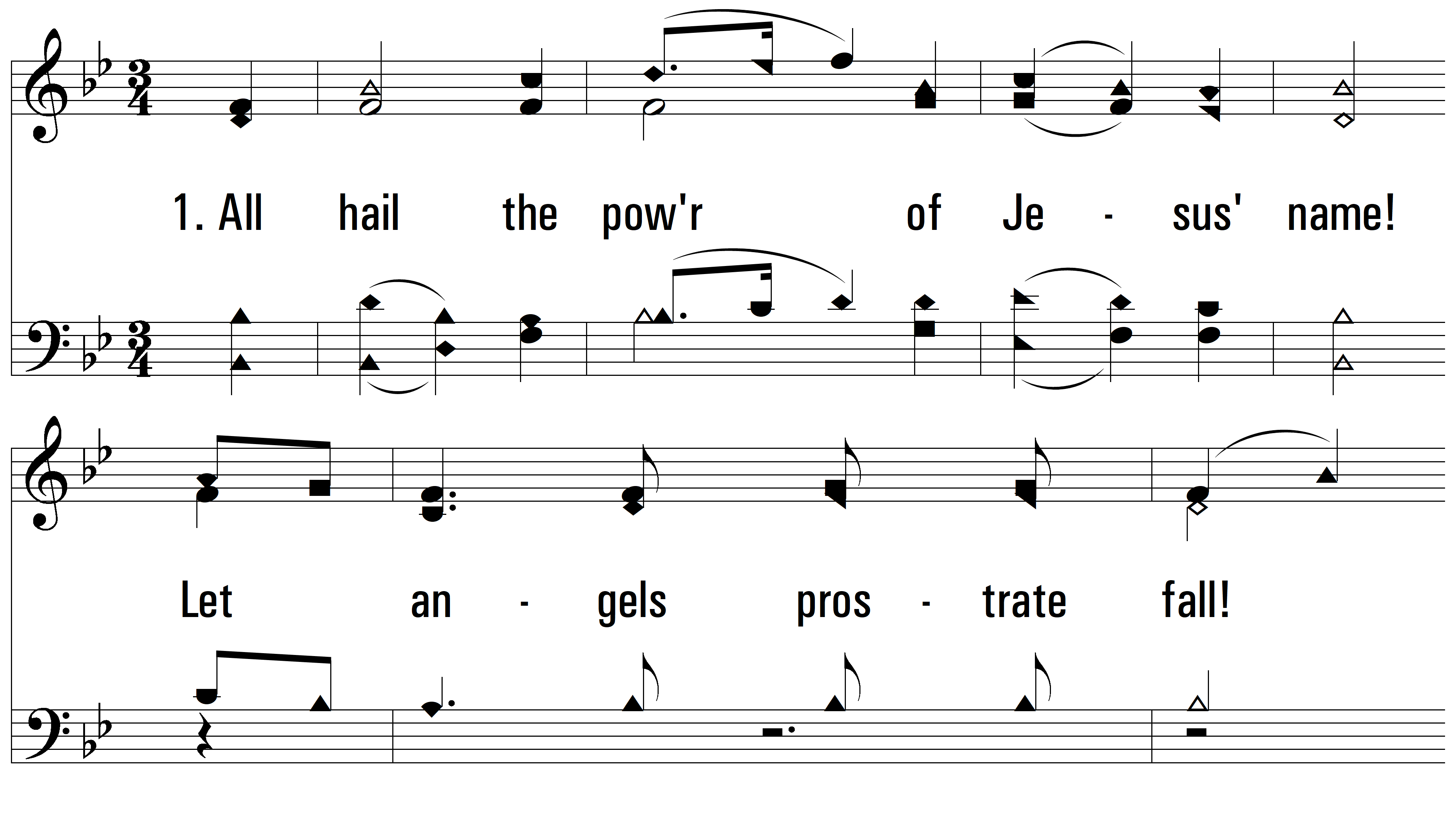 vs. 1 ~ All Hail The Power Of Jesus’ Name
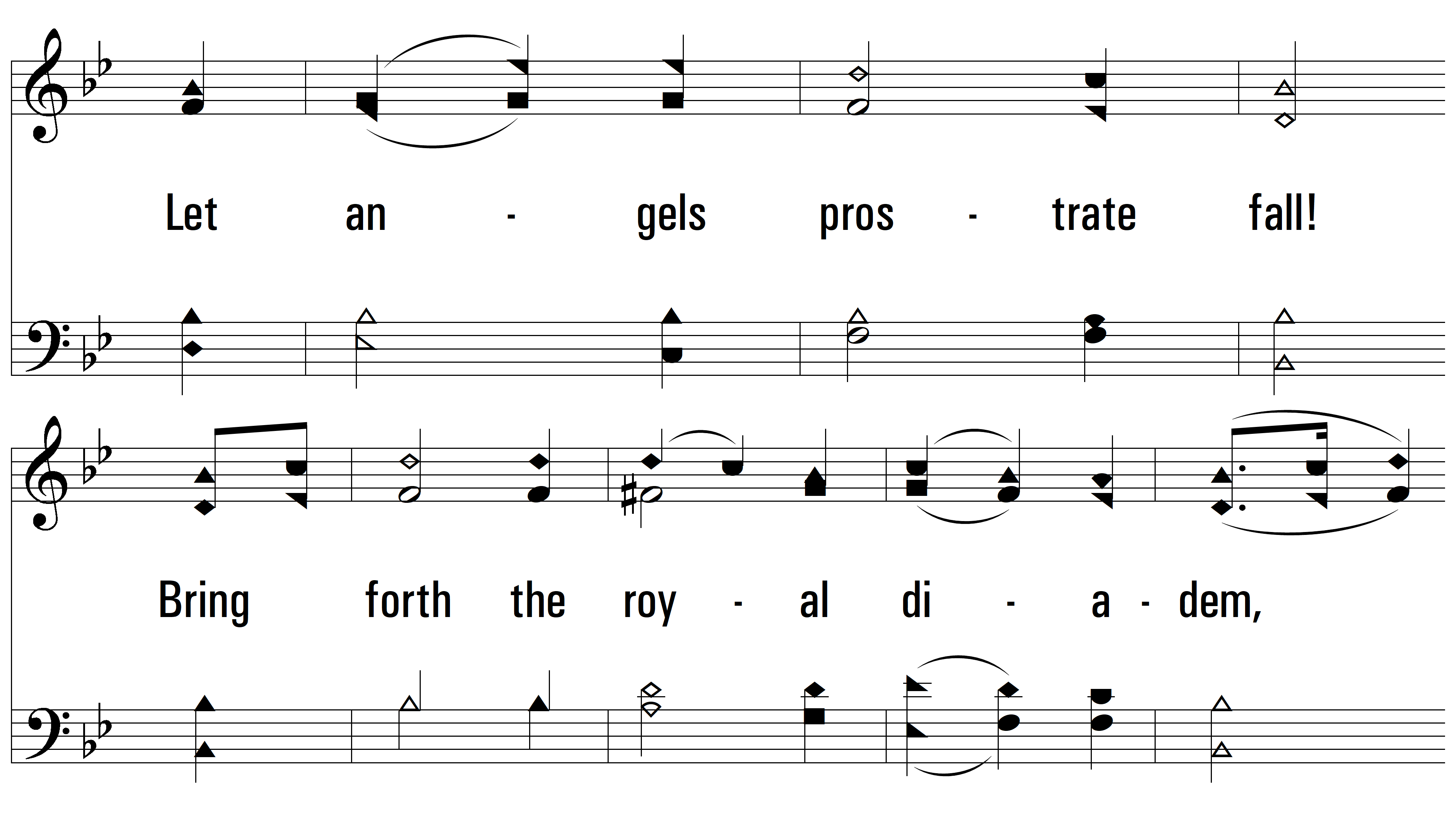 vs. 1
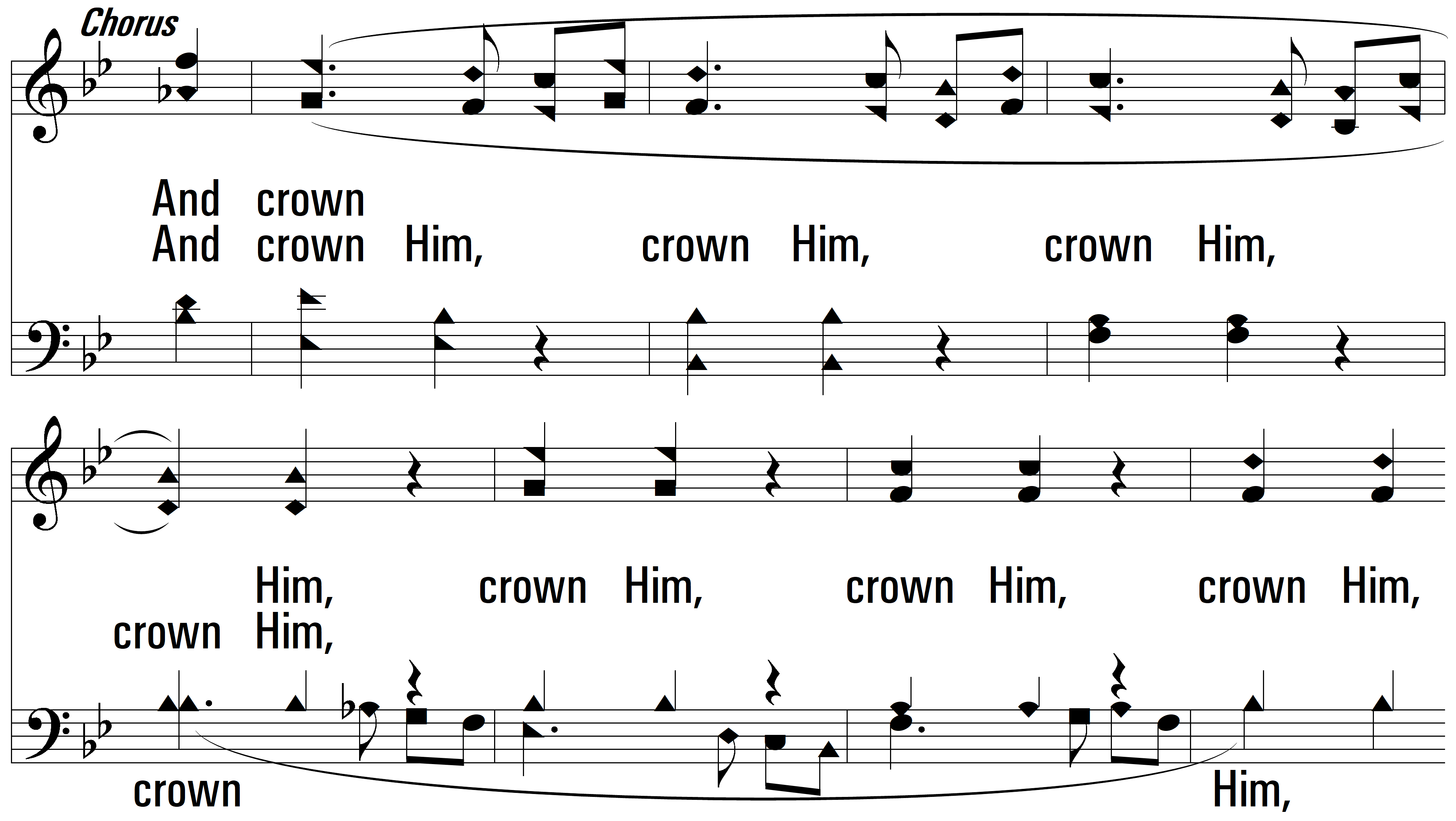 vs. 1
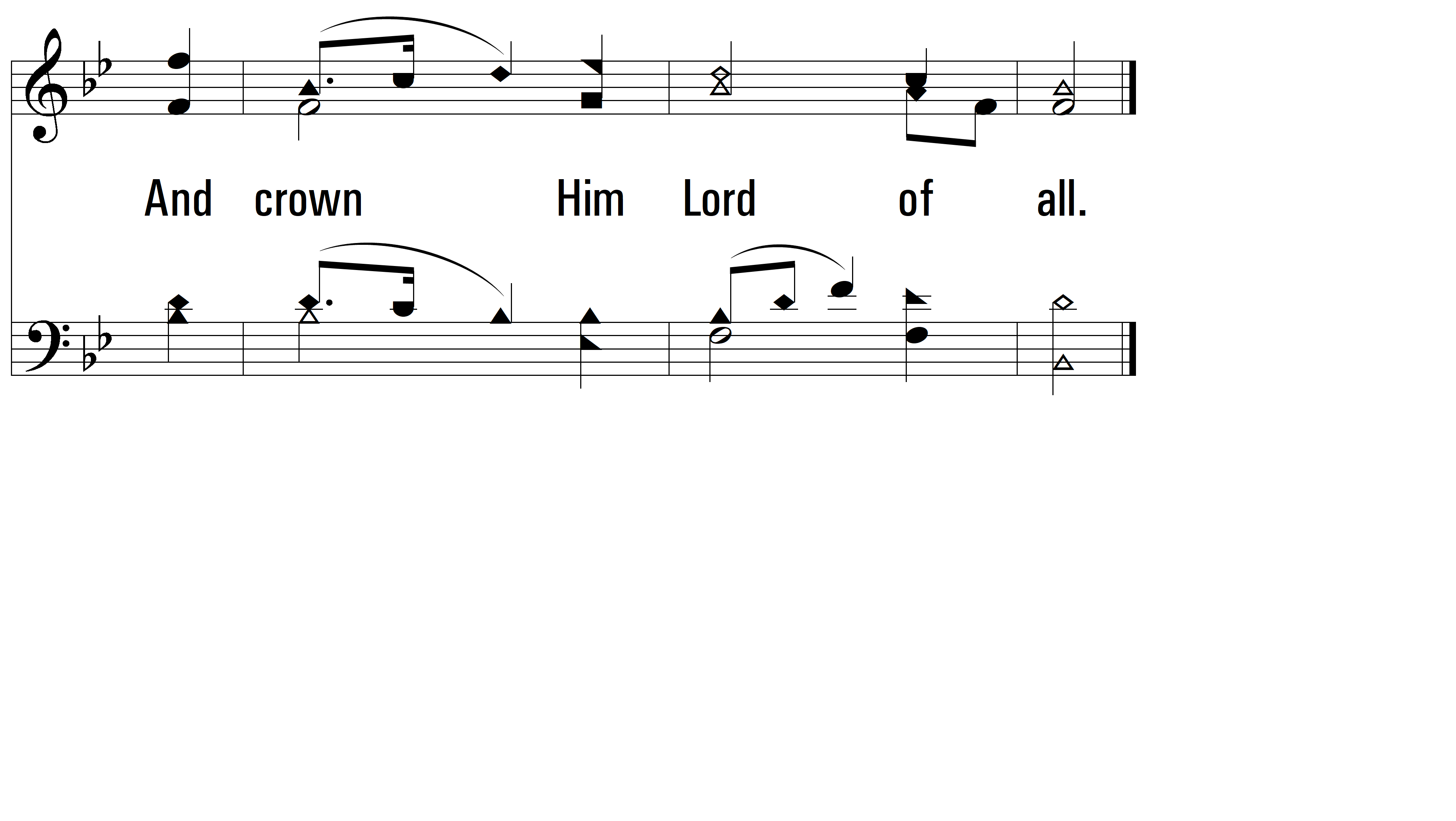 vs. 1
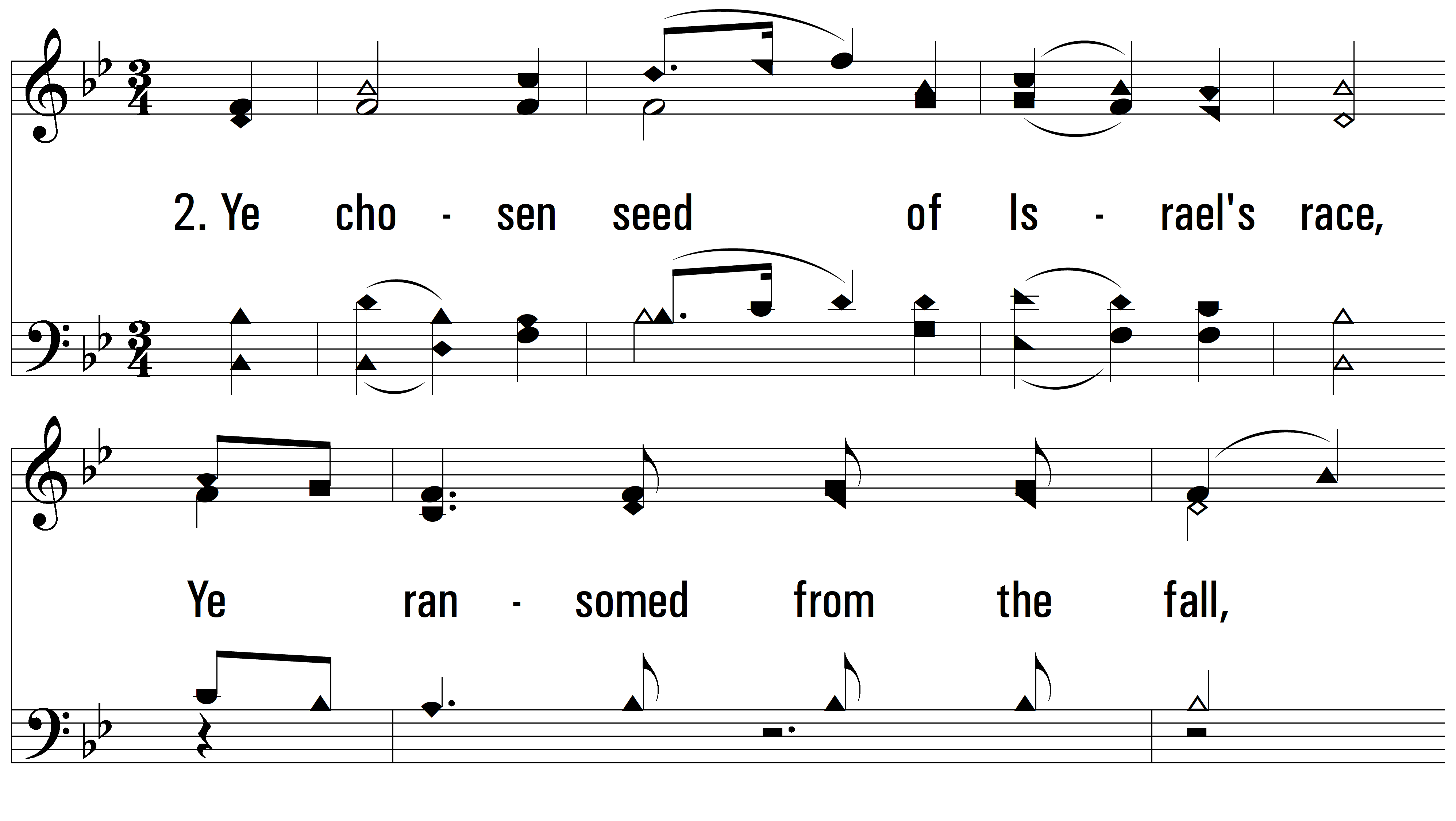 vs. 2 ~ All Hail The Power Of Jesus’ Name
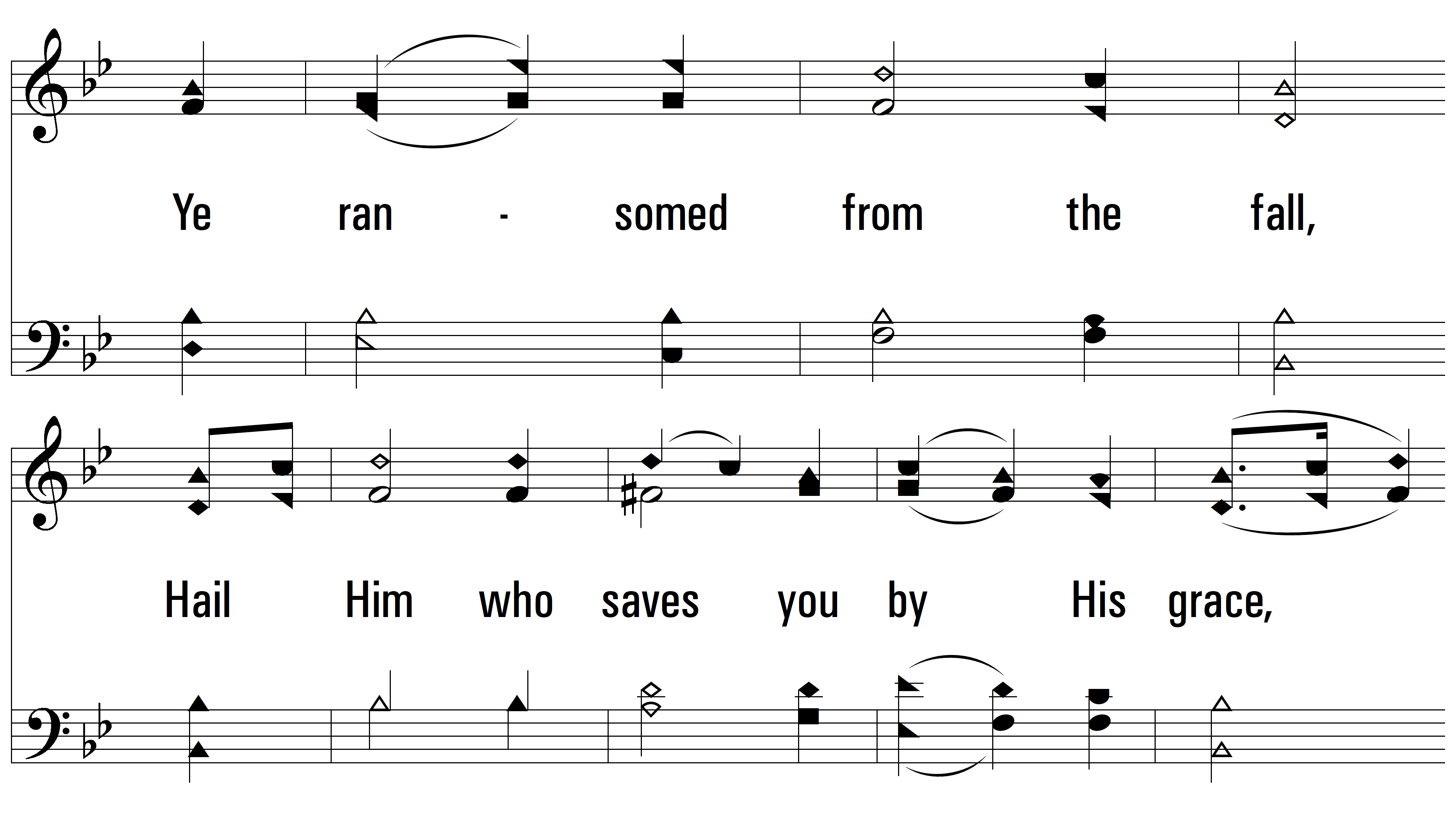 vs. 2
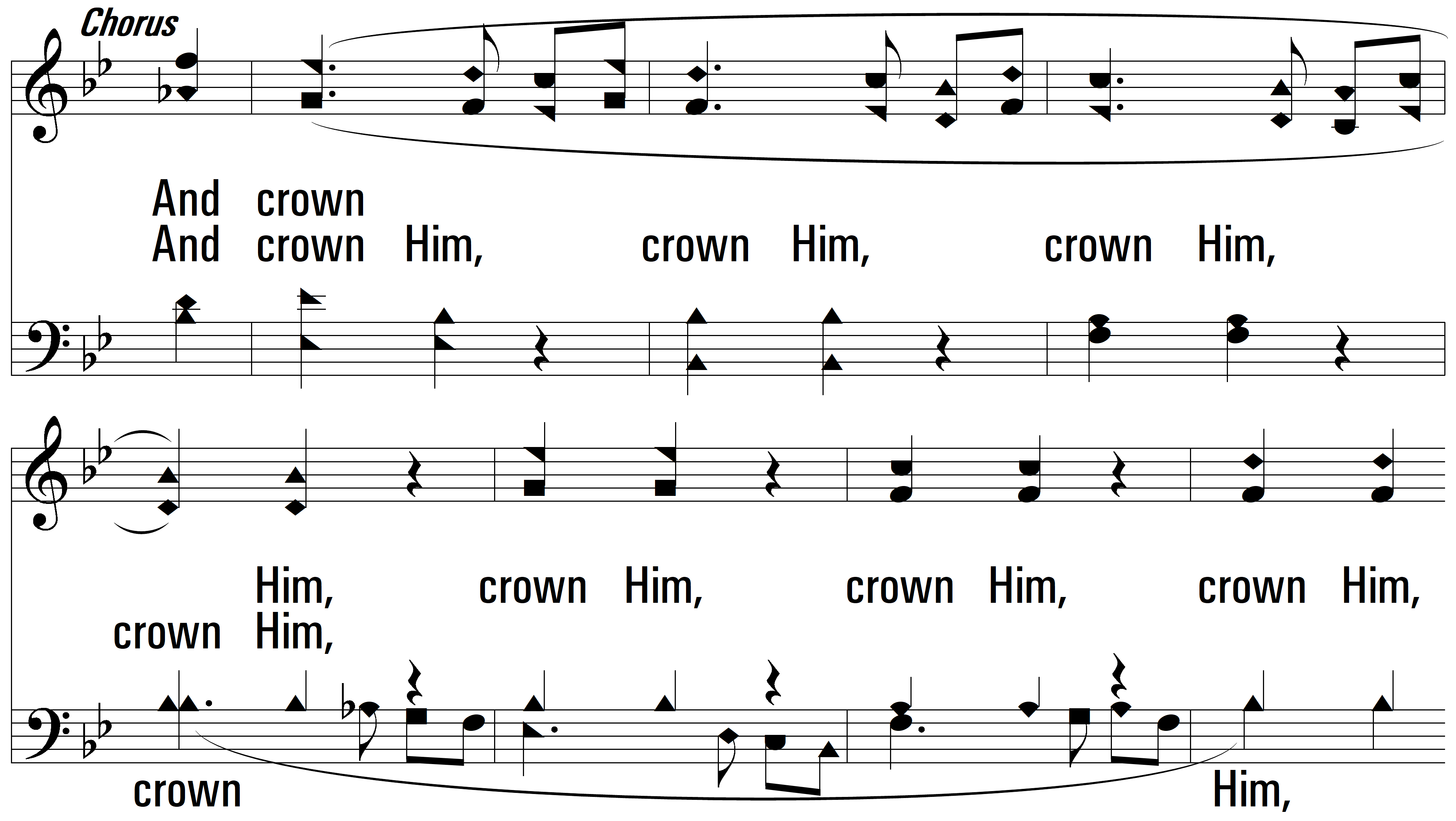 vs. 2
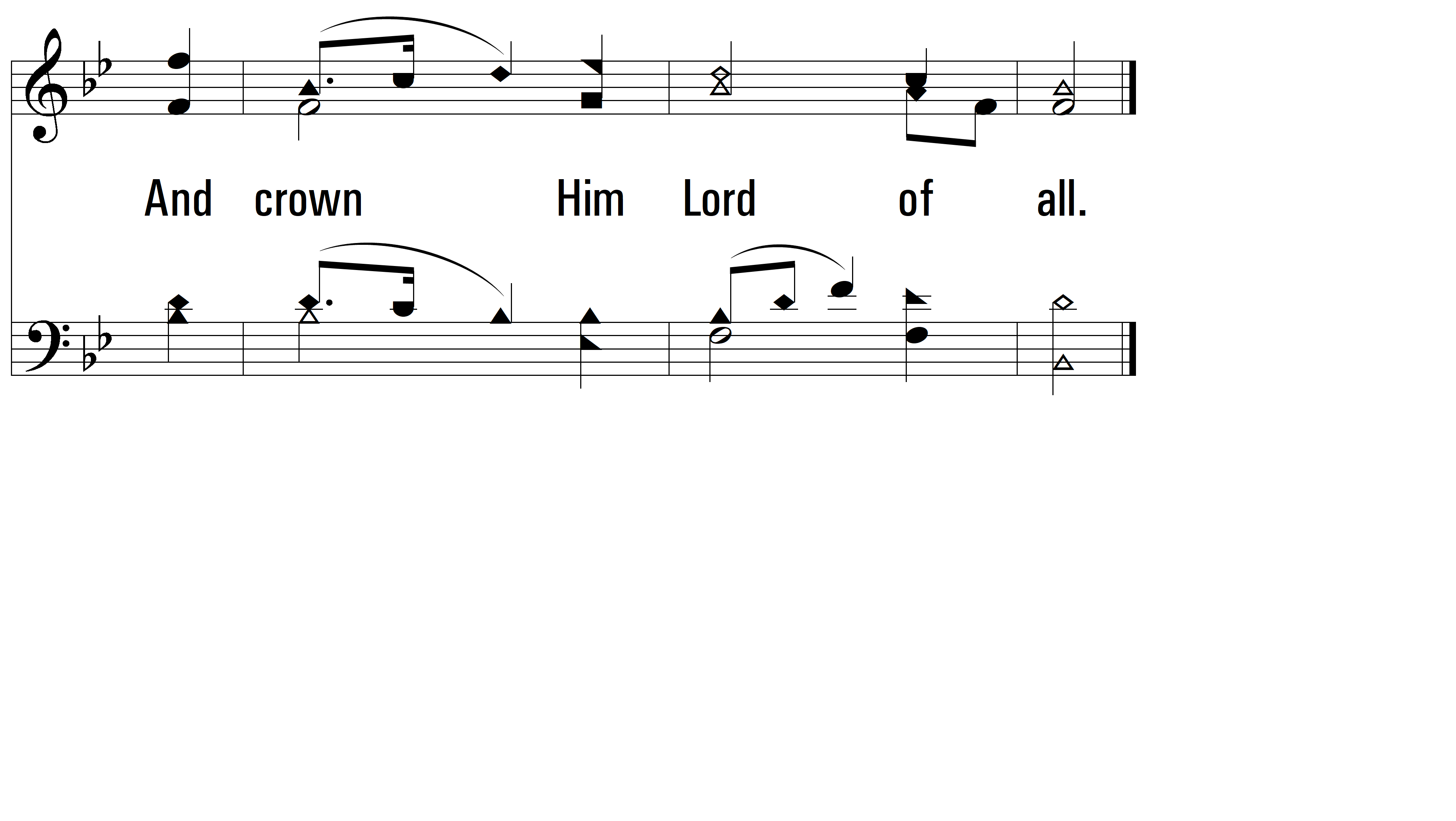 vs. 2
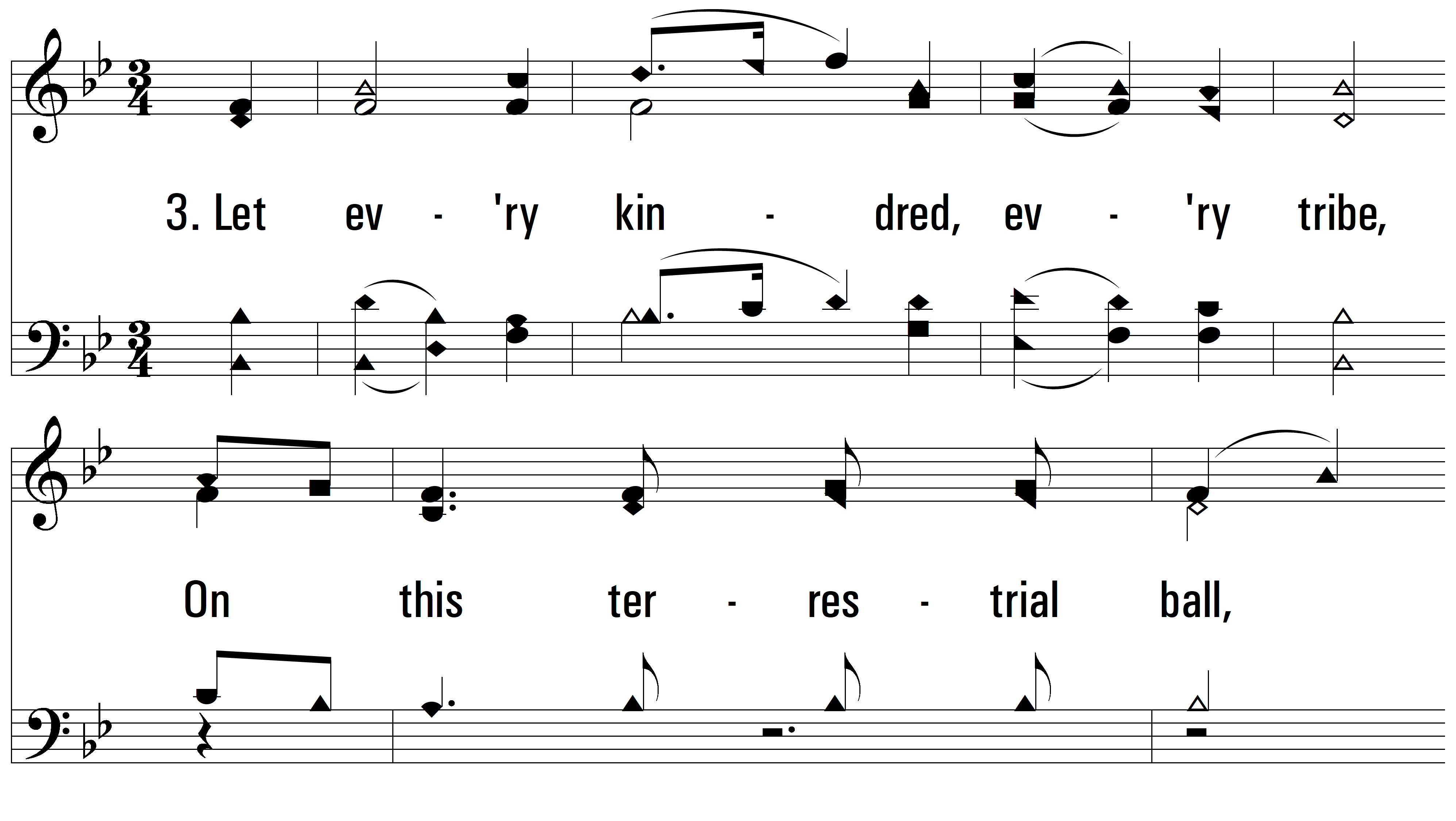 vs. 3 ~ All Hail The Power Of Jesus’ Name
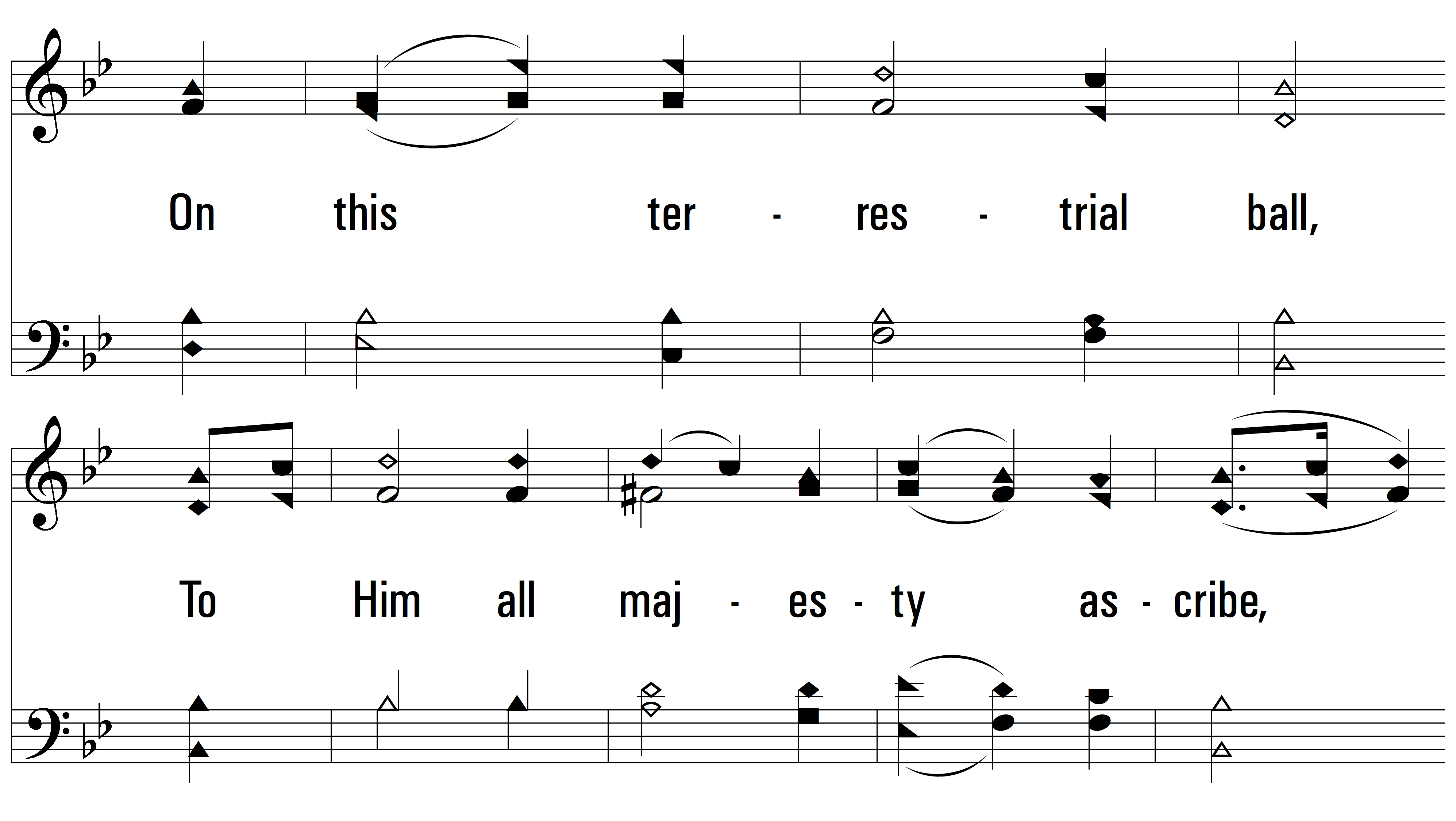 vs. 3
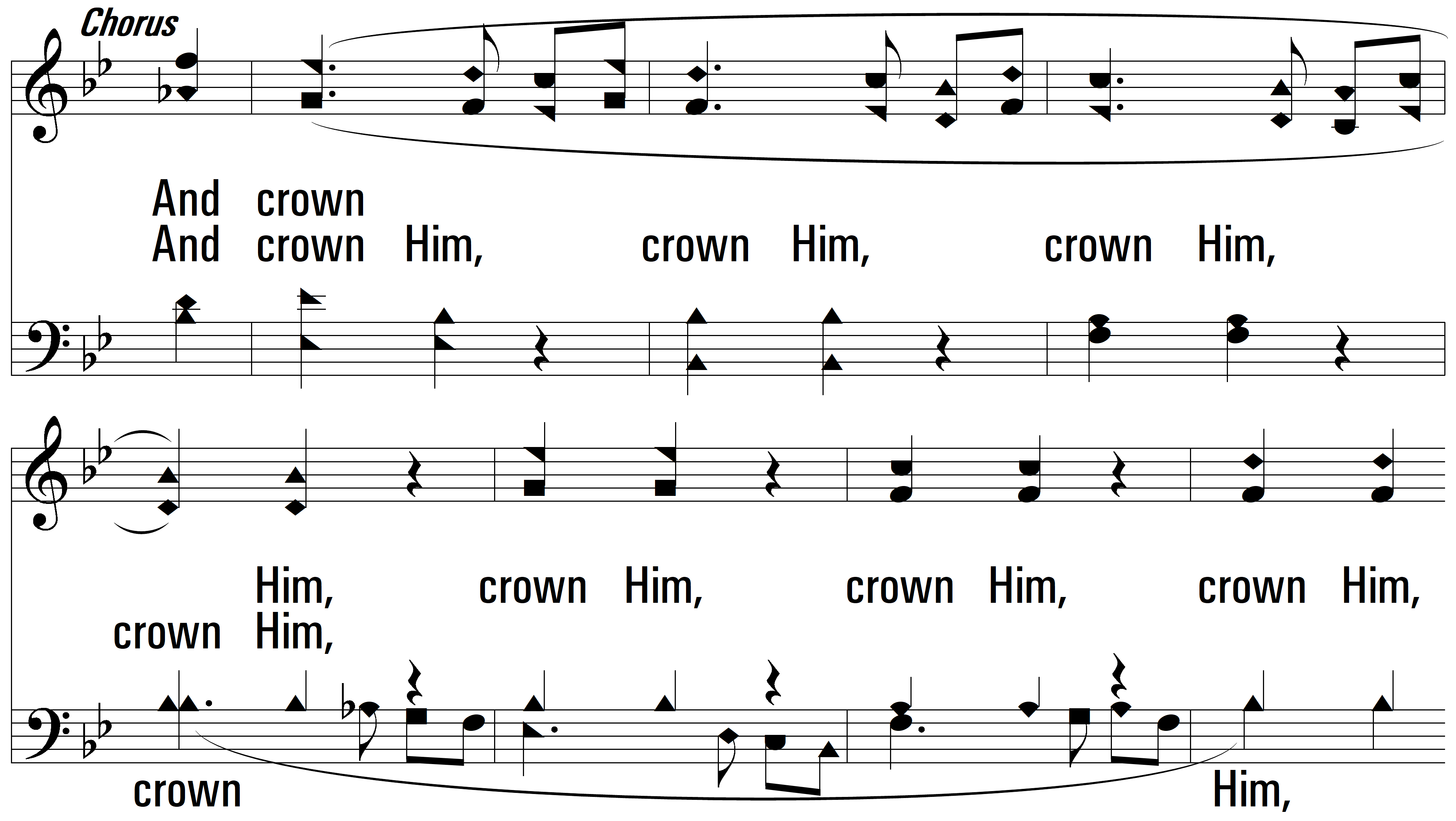 vs. 3
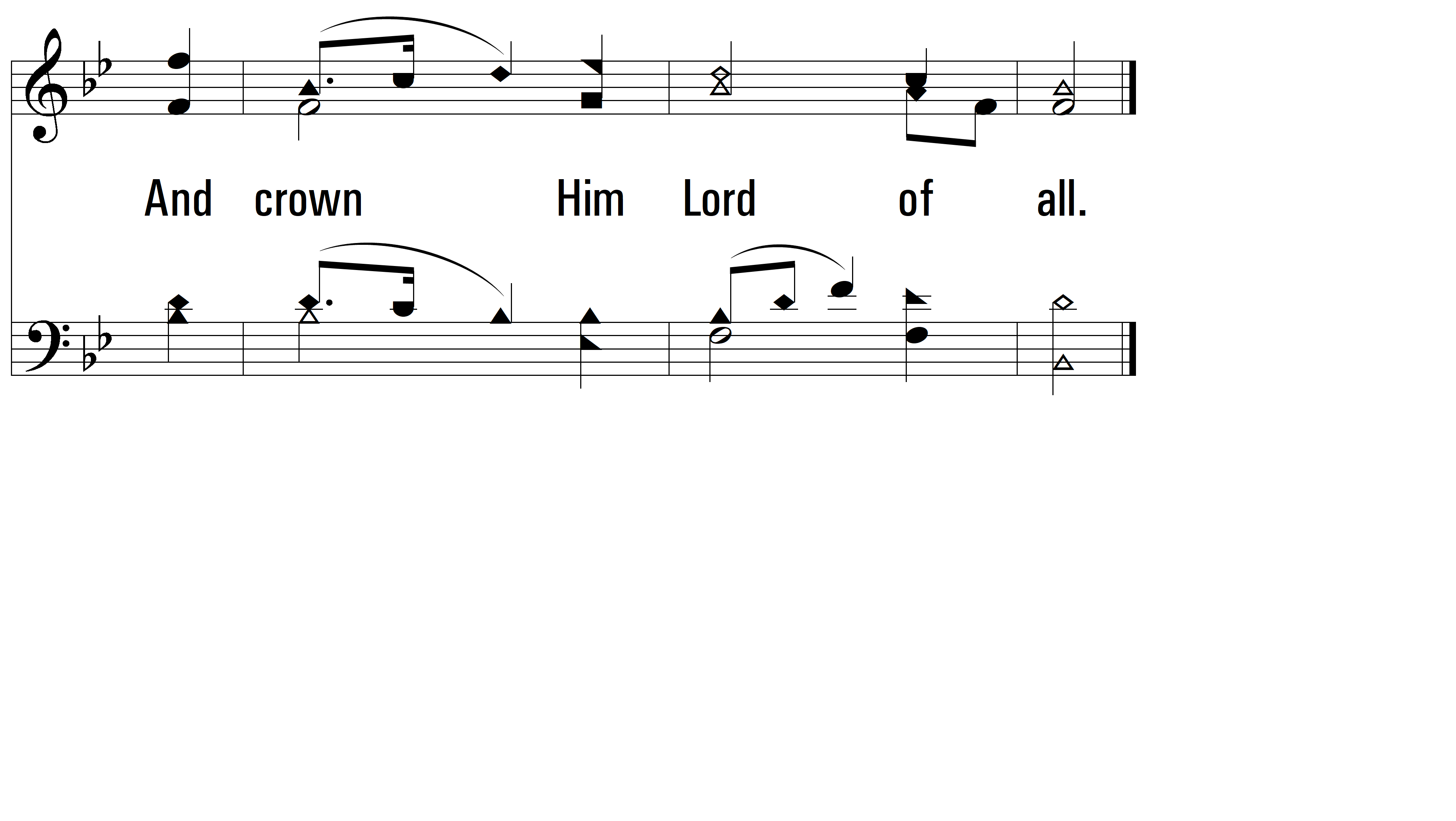 vs. 3
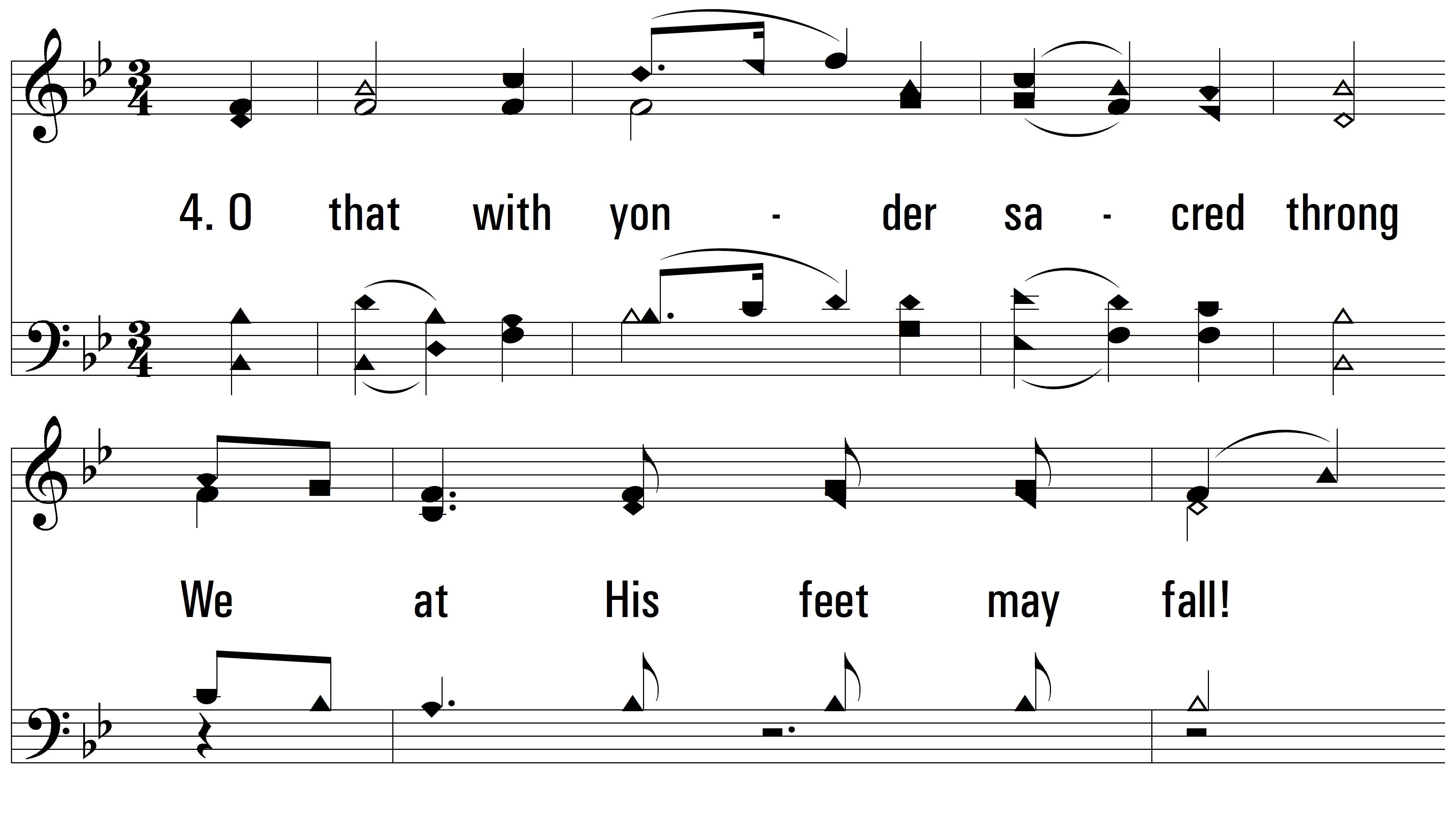 vs. 4 ~ All Hail The Power Of Jesus’ Name
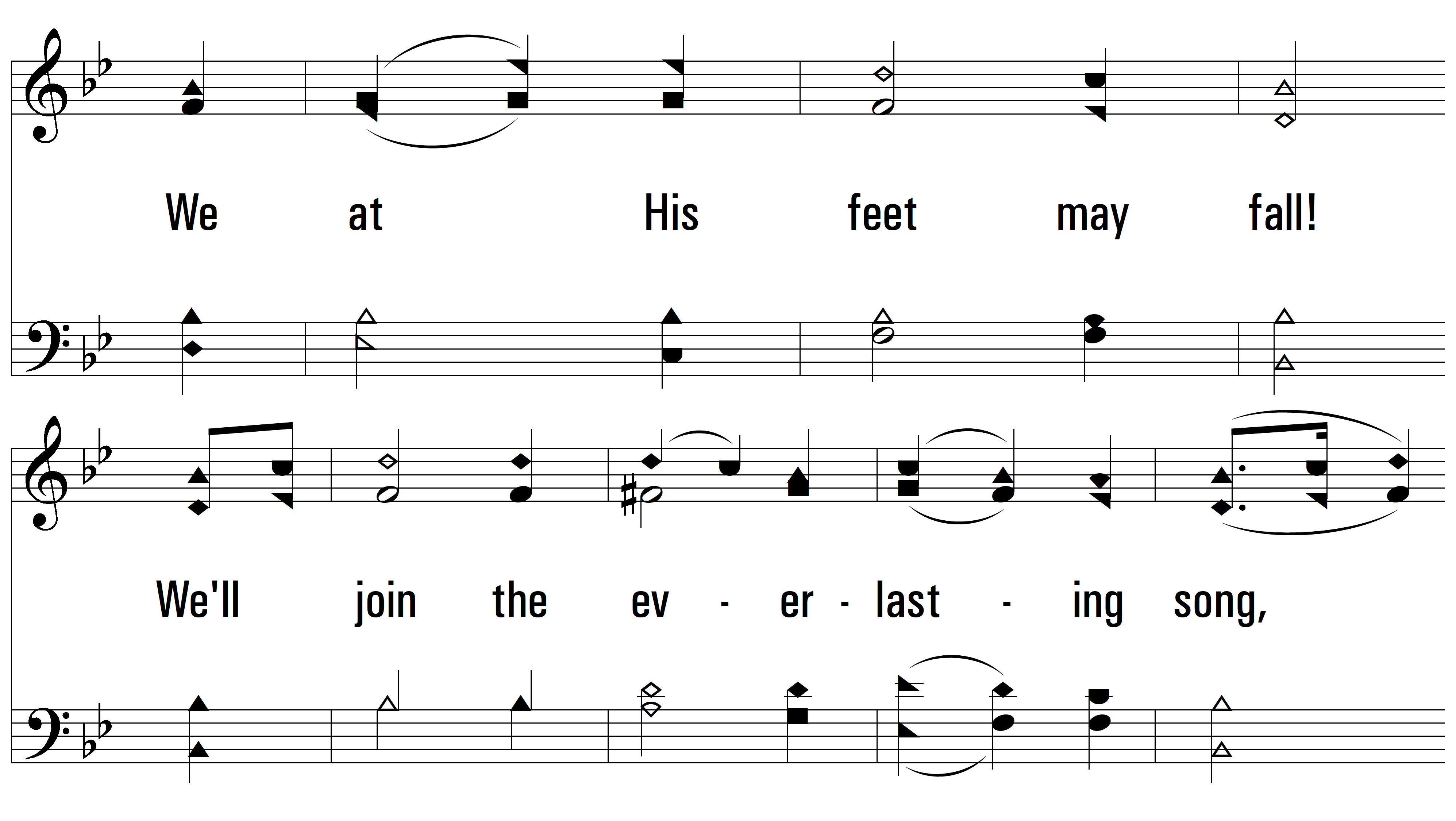 vs. 4
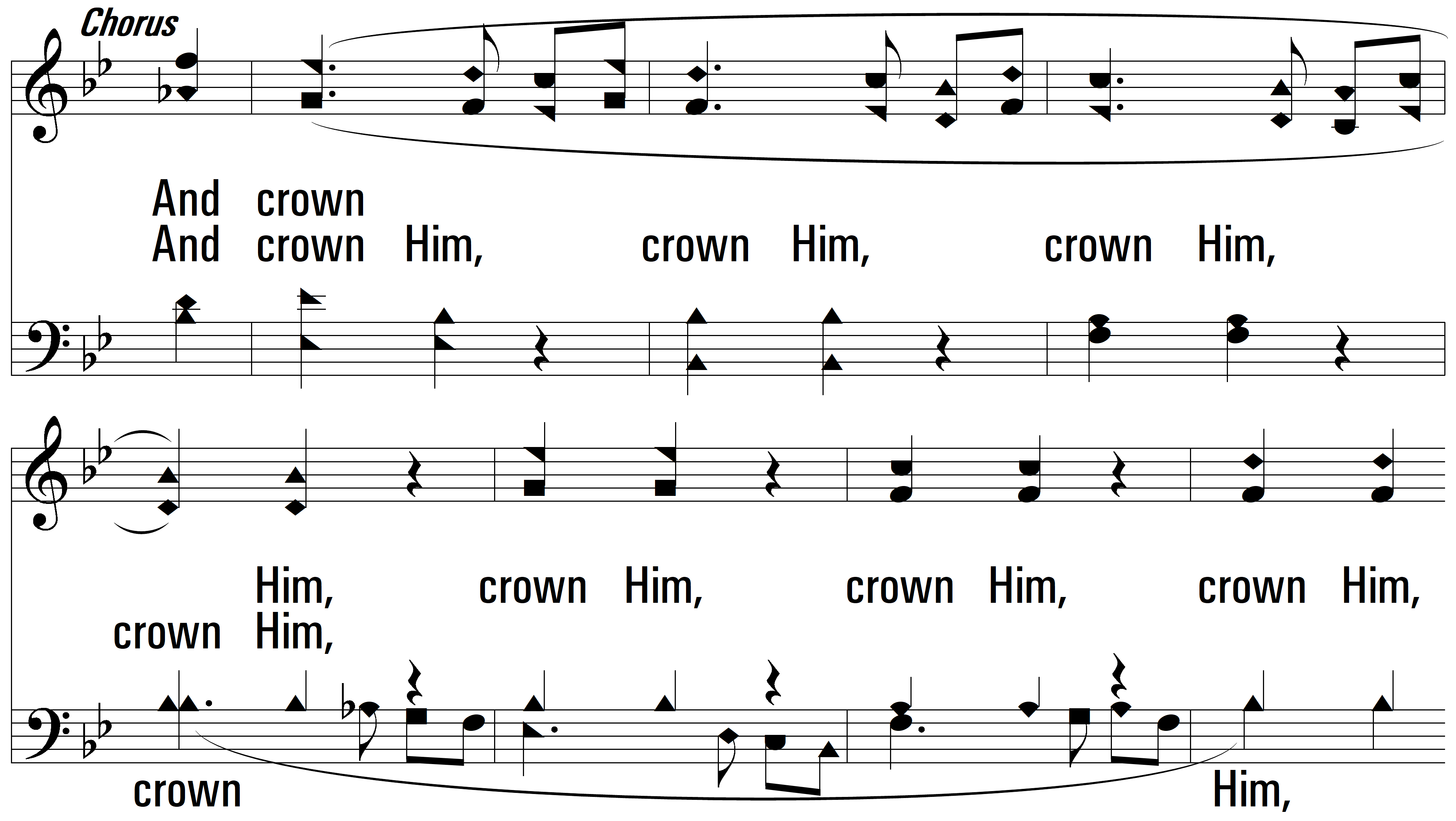 vs. 4
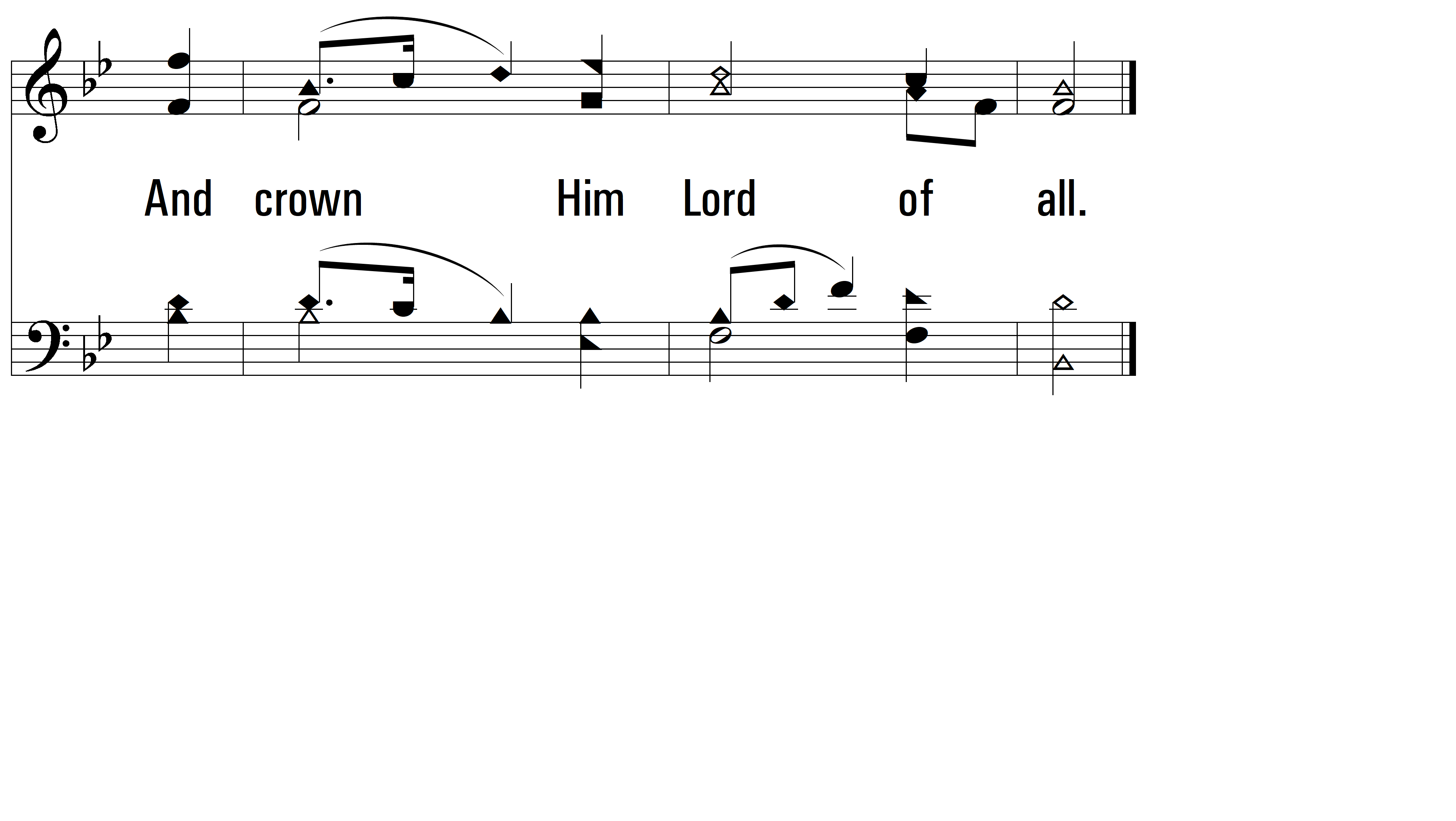 END
PDHymns.com
vs. 4